VMware vSphere® 8
What’s New: Technical Overview
Cristian RADU
Lead Solution Engineer, VMware
2022
vSphere Distributed Services Engine
vSphere with Tanzu
Lifecycle Management
Artificial Intelligence & Machine Learning
Guest OS and Workloads
vSAN
Resource Management
Security and Compliance
vSphere DistributedServices Engine
Leveraging the DPU to
INTRODUCING
Improve infrastructure performance
vSphere Distributed Services Engine
Simplify DPU lifecycle management
Boost infrastructure security
4
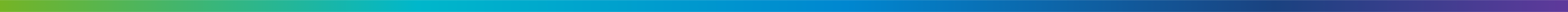 Emergence of the Data Processing Unit
Cloud Foundation Architecture
NETWORK AND SECURITY
STORAGE
NSX
Services
vSANData Services
HostManagement
ComputeHypervisor
x86
ESXi
Isolation Layer
DPU
Meet vSphere Distributed Services Engine
Offload network services to DPU
ComputeHypervisor
x86
ESXi
Isolation Layer
vSphere Distributed Services Engine
NETWORK AND SECURITY
DPU
NSX
Services
ESXi
Simple Configuration for Network Offloads
Using vSphere Distributed Switch version 8.0
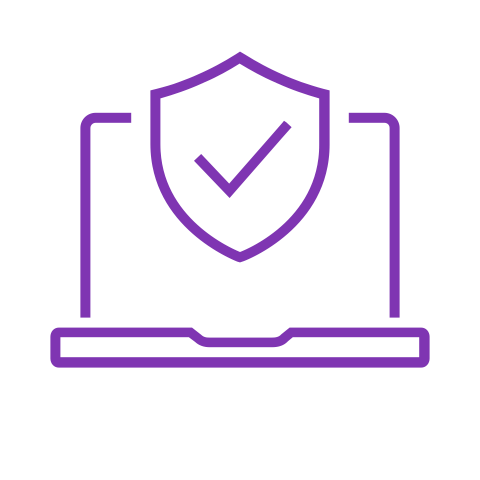 Network Performance and Security
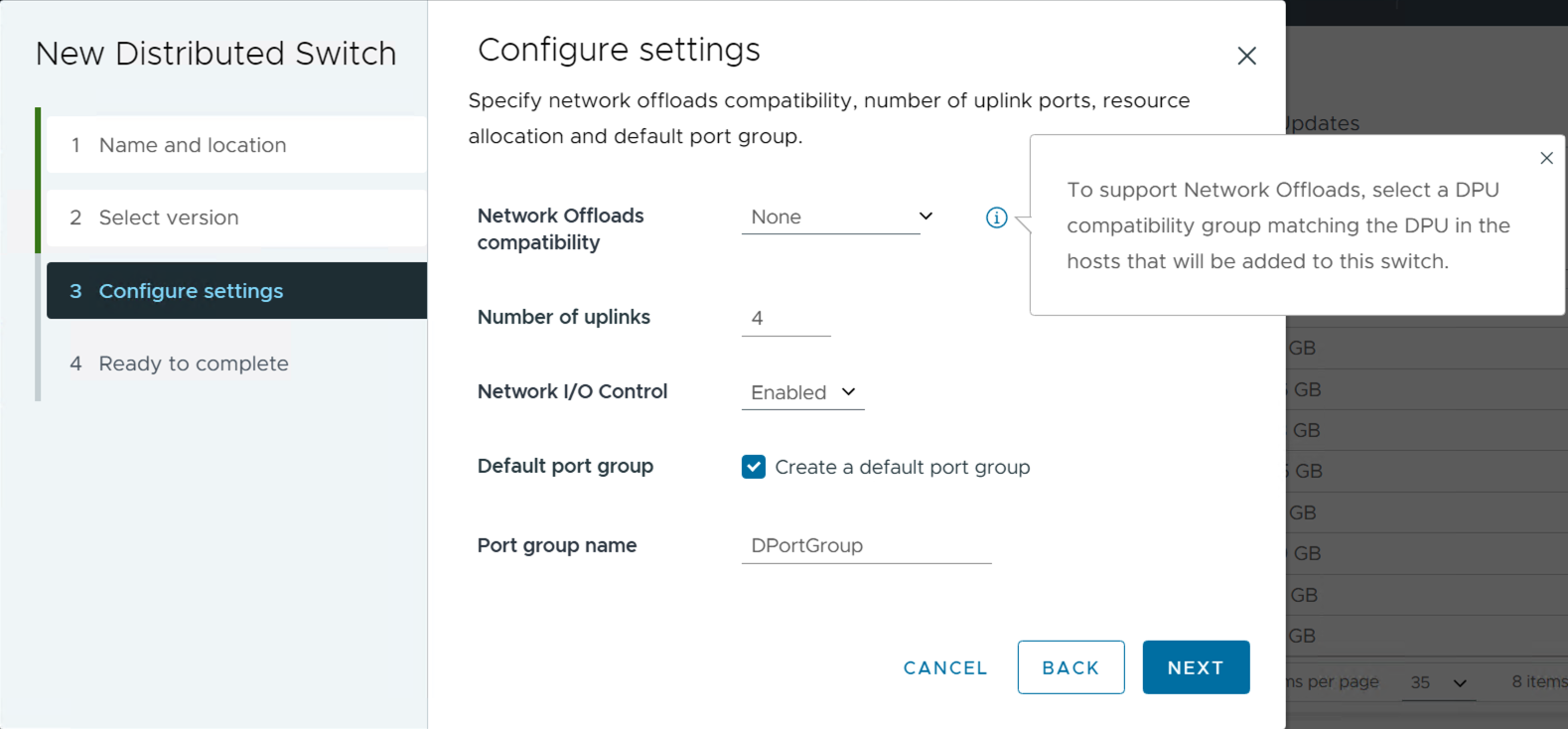 Increase network performance 
Enhance visibility and observability of network traffic
Security encryption, isolation and protection of NSX
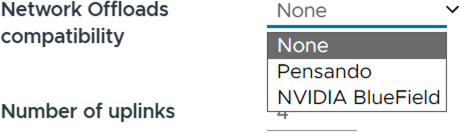 VMware vSphere with Tanzu
Single Kubernetes Runtime
Introducing Tanzu Kubernetes Grid 2.0
Unified Tanzu Kubernetes Grid
Increased availability with Workload Availability Zones
Declarative cluster lifecycle with ClusterClass
Customize PhotonOS or Ubuntu images
Pinniped Integration
Improving Workload Resilience in Modern Apps
Introducing Workload Availability Zones
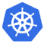 Tanzu Kubernetes Cluster
control-plane 1
control-plane 2
nodepool-2
control-plane 3
nodepool-3
nodepool-1
Namespace-01
Tanzu Supervisor Cluster
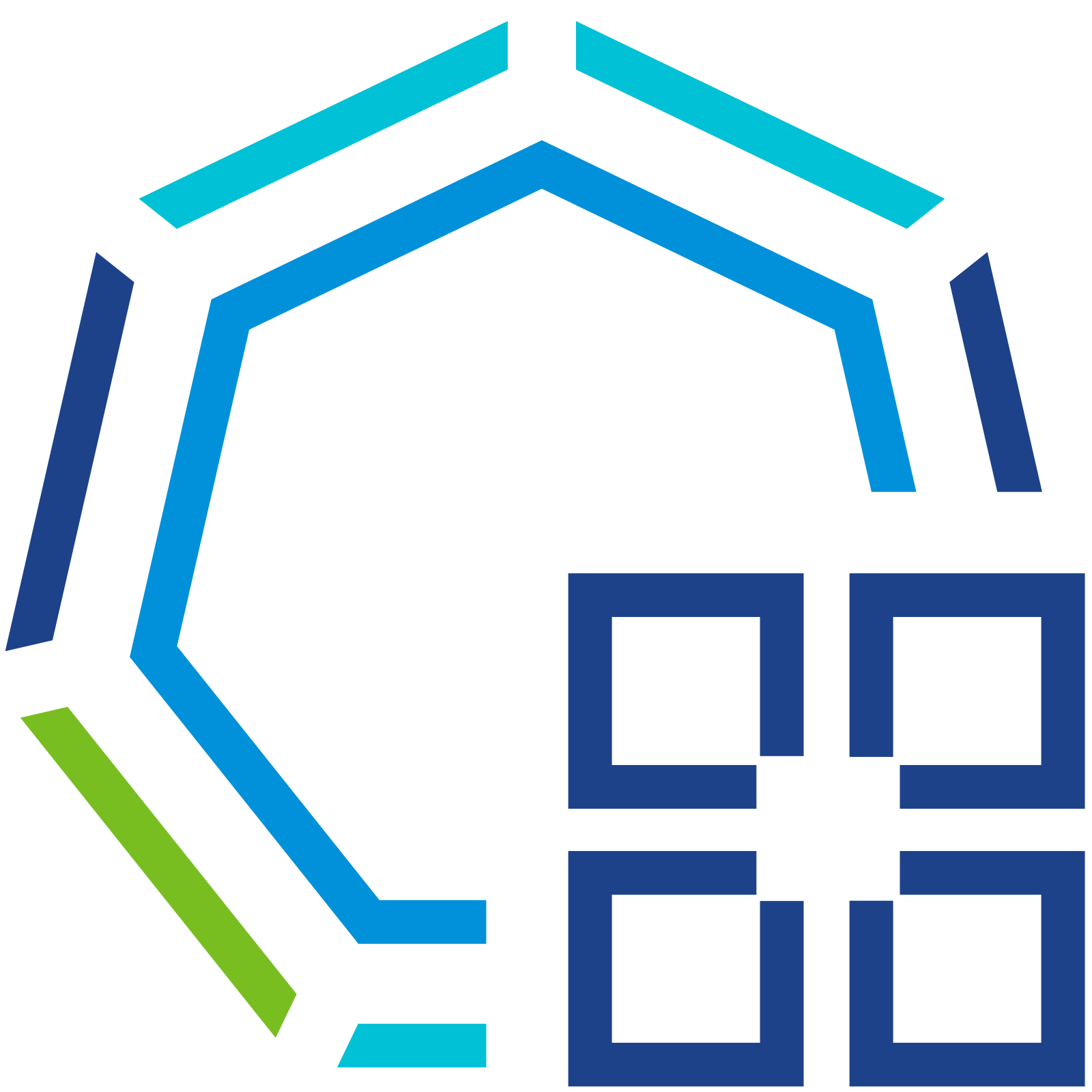 vSphere Cluster-3
vSphere Cluster-1
vSphere Cluster-2
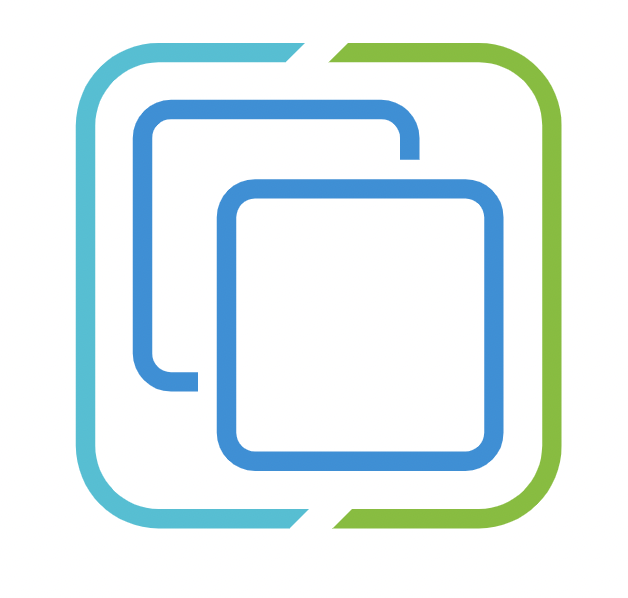 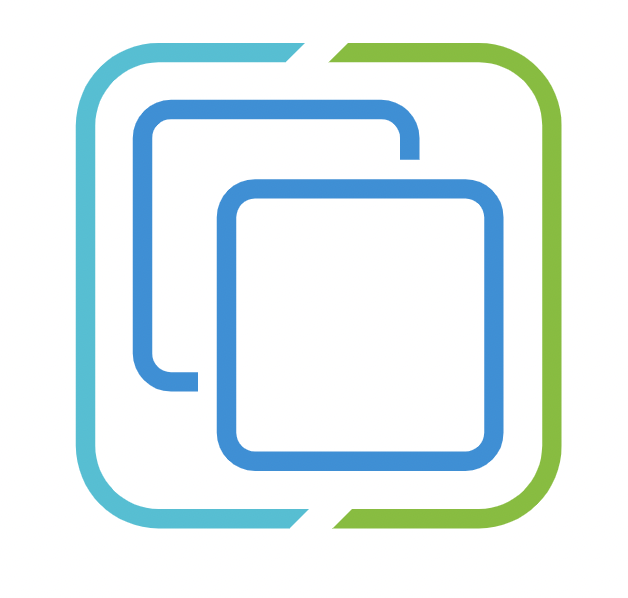 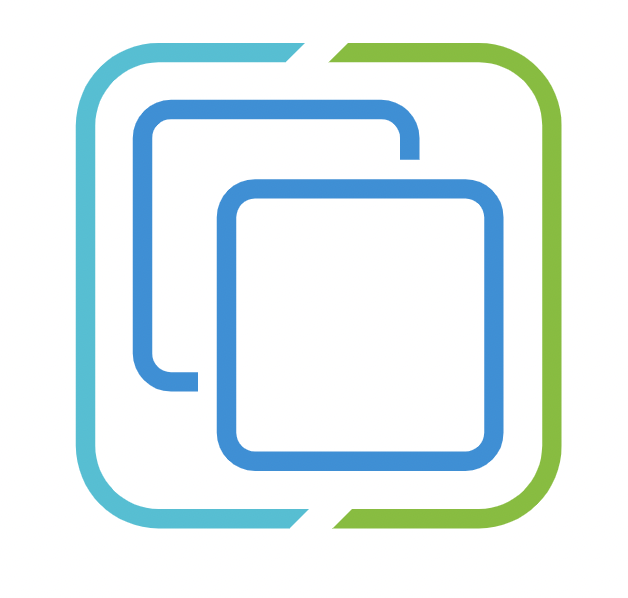 zone-1
zone-2
zone-3
Define It Once, Use It Many Times
Declarative Tanzu Kubernetes Cluster deployments with ClusterClass
Upstream Kubernetes conformant ClusterAPI

Defines configuration and default installed packages for Tanzu Kubernetes clusters

ClusterClass defined in the cluster deployment specification
ClusterClass
pkg
pkg
pkg
TKG Cluster
TKG Cluster
TKG Cluster
pkg
pkg
pkg
pkg
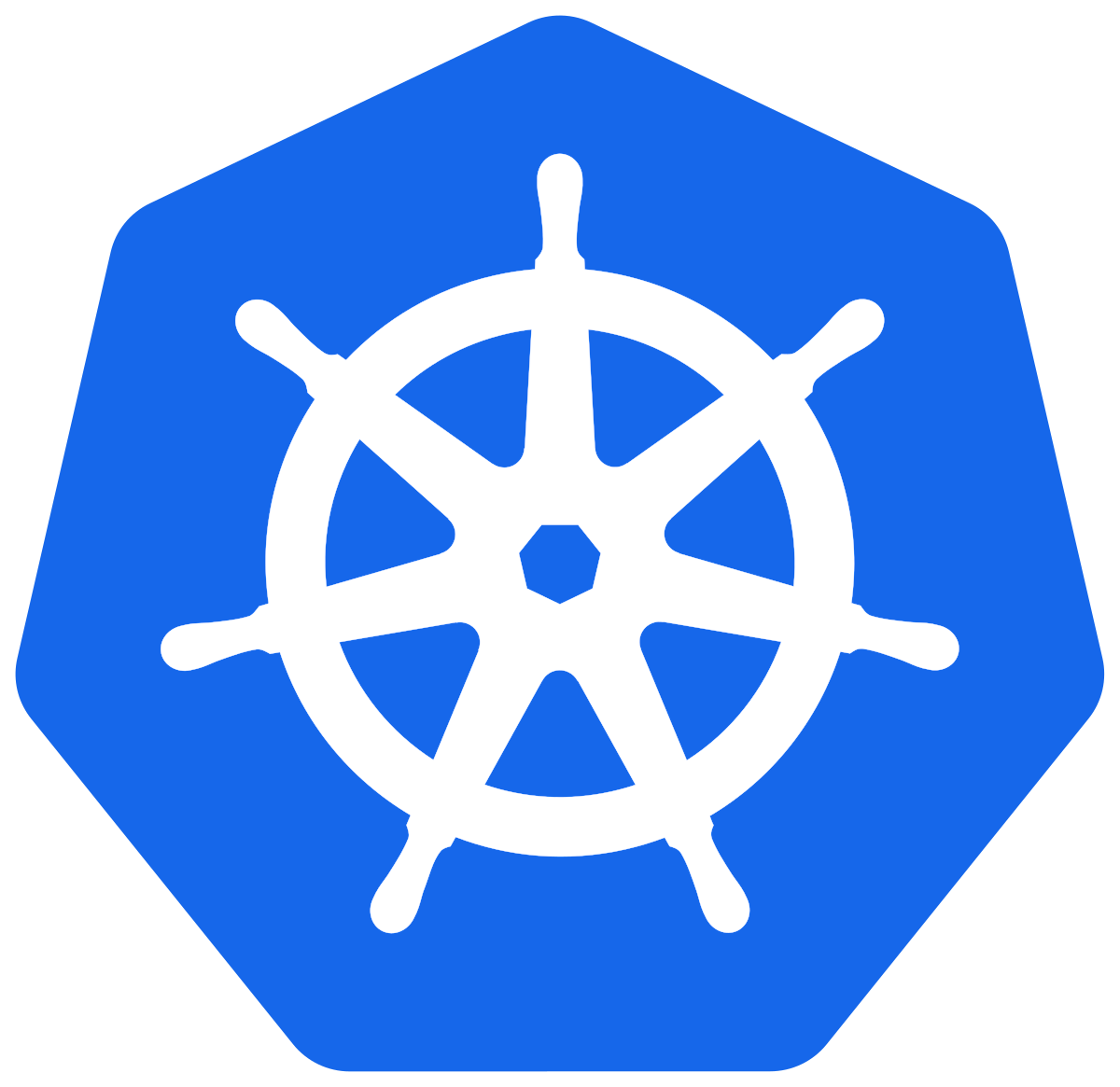 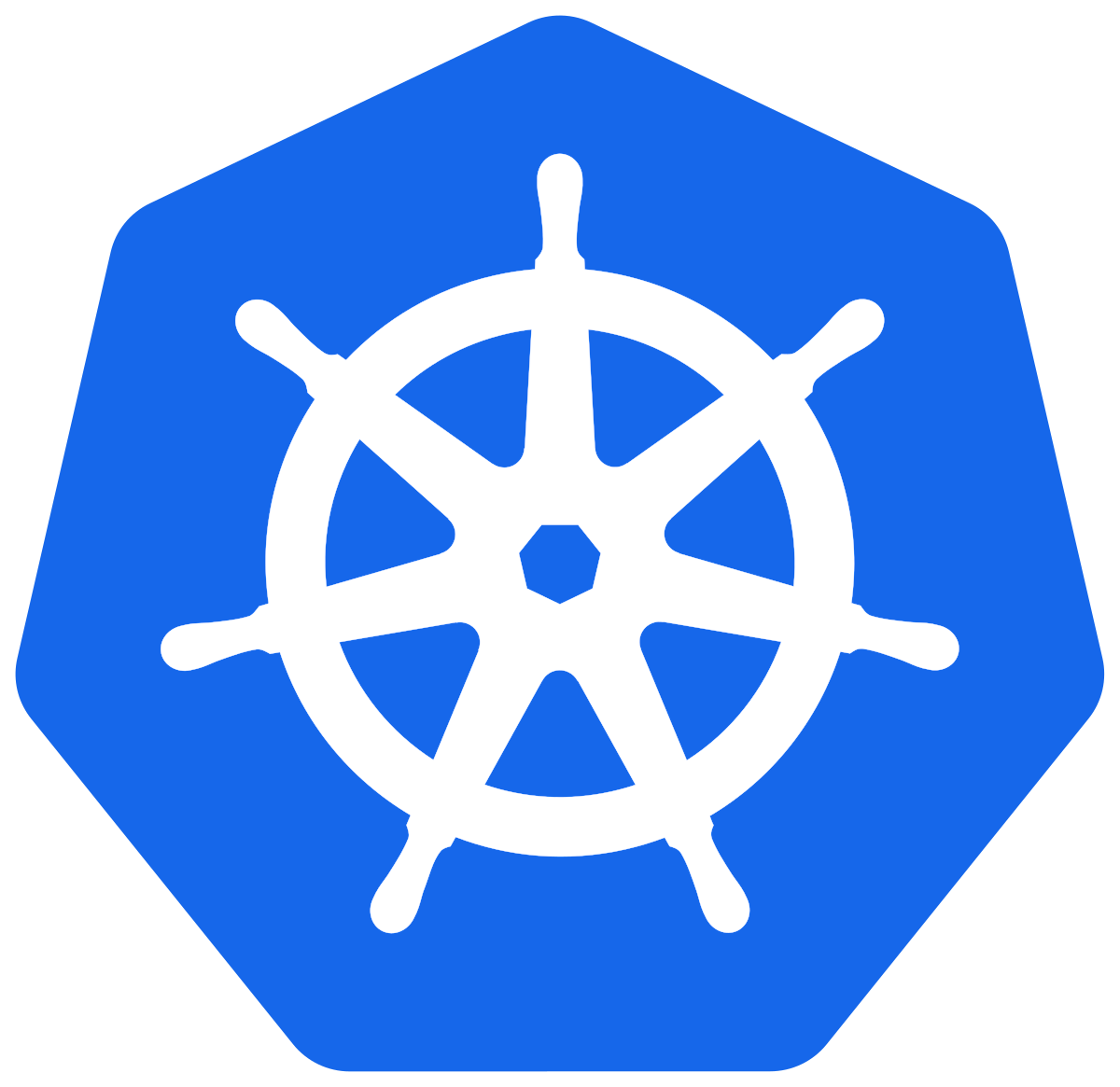 pkg
pkg
pkg
pkg
pkg
Flexible Package Management using Tanzu CLI
Developers can add packages from the Tanzu Package Repository using Tanzu CLI
Tanzu Package Repository
pkg
pkg
pkg
pkg
pkg
pkg
pkg
pkg
pkg
pkg
pkg
pkg
pkg
pkg
TKG Cluster
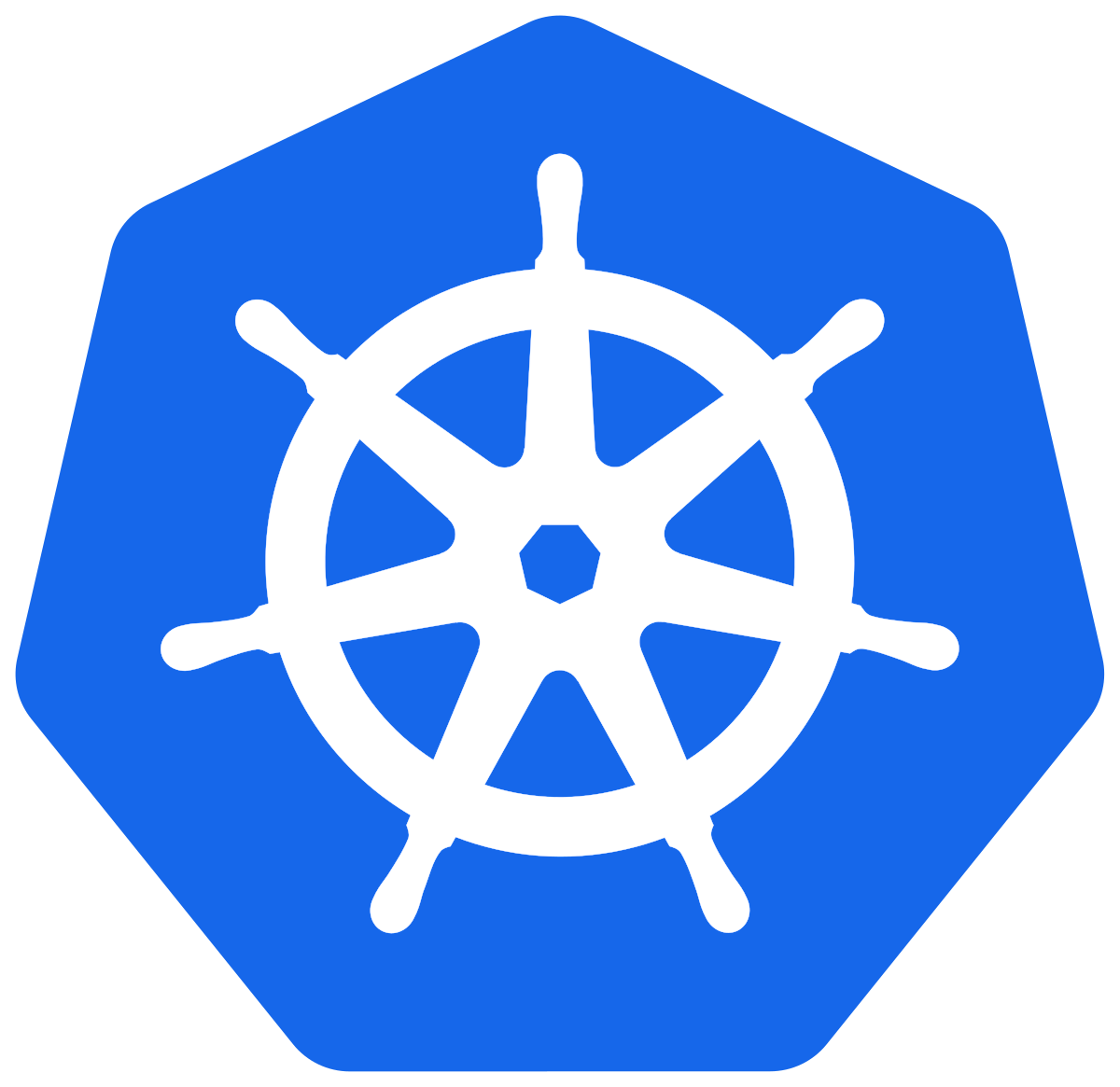 Tanzu CLI
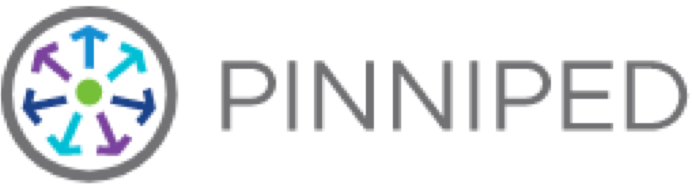 Bring Your Own Identity Provider
Federated Authentication with Pinniped
IDP Log in
Pinniped Federates identity from many identity providers (IDPs)
OIDC support
Supervisor and TKG Clusters support Pinniped based authentication
Login Integration through Tanzu CLI
username
password
Tanzu CLI Login
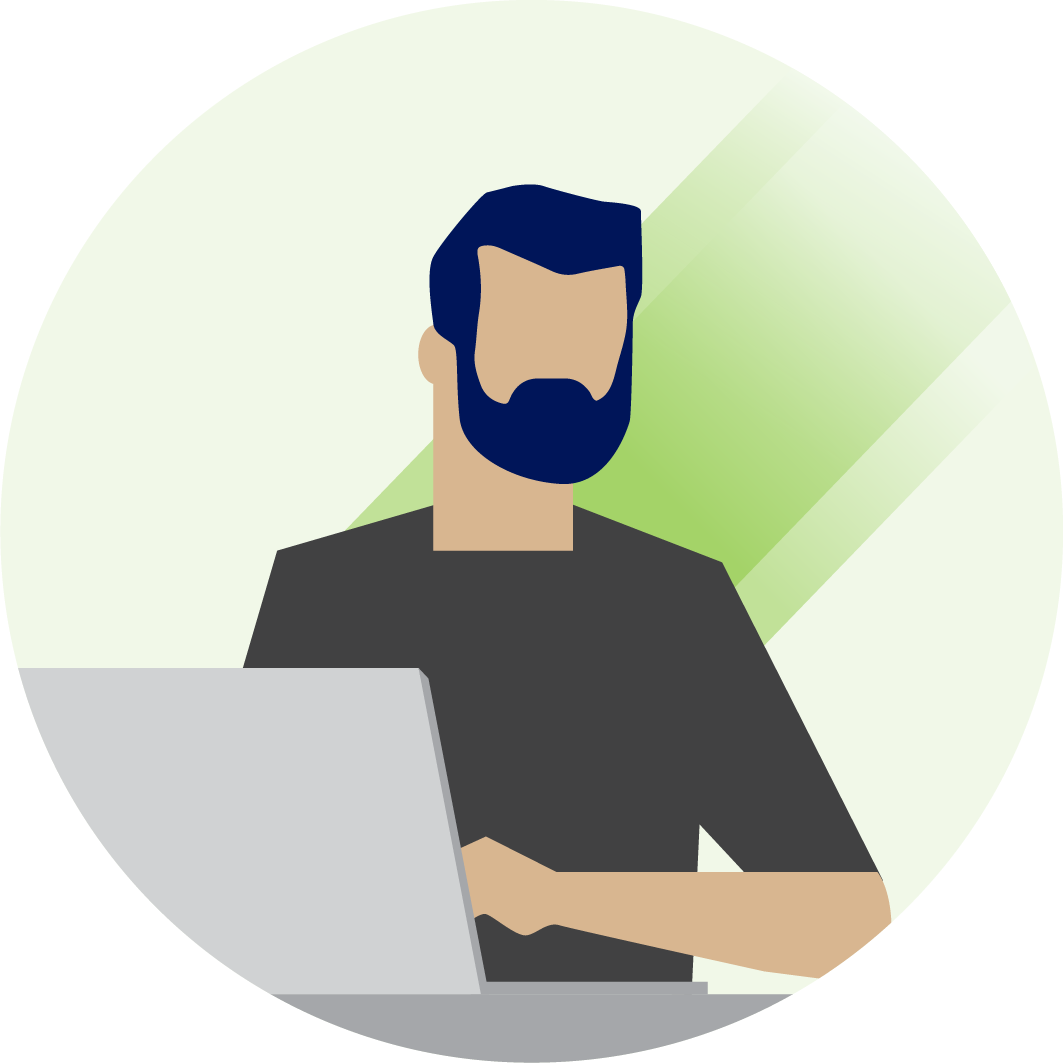 Supervisor
1
Login
Pinniped
6
5
2
4
Tanzu Kubernetes Cluster
Pinniped
IDP
3
Lifecycle Management
Lifecycle Management
DPU support
Staging Support
Parallel Remediation 
vSphere Configuration Profiles
Standalone Host Support (API only)
VCG Listings for HSM feature support
Deprecation Awareness
Last release for vSphere Update Manager
Deprecated means vSphere 8 is the last vSphere release that will support baseline-managed lifecycle
Stage Cluster Image Updates to Speed Up Remediation
Stage update payloads in advance of remediation, without the need for maintenance mode

Reduce overall remediation time and time spent in maintenance mode

Less risk of remediation failure from live image transfer

Firmware payloads staged with Hardware Support Manager integration
Quicker Cluster Remediation
vSphere Lifecycle Manager Parallel Remediation
Remediate multiple hosts in parallel

Significantly reduce the lifecycle operation time of a cluster

vSphere Administrator decides how many hosts will be remediated in parallel by placing the desired hosts into maintenance mode

Only hosts in maintenance mode will be remediated in parallel
Enhanced Recovery of vCenter
Recover vCenter without data loss
Cluster state persists in ESXi hosts as a distributed key-value store

Distributed key-value store becomes the cluster source-of-truth

vCenter cluster state reconciles with the vSphere cluster during backup recovery
vCenter
cluster state
Services
vSphere Cluster
Distributed Key-Value Store (DKVS)
ESXi
ESXi
ESXi
ESXi
ESXi
Reconcile Cluster Membership After Restore
vCenter restored from a backup taken before a host was added to the cluster.

vCenter queries the cluster for new or missing hosts

Cluster updates vCenter with the latest cluster state
ESXi
I’ve been restored. What’s new?
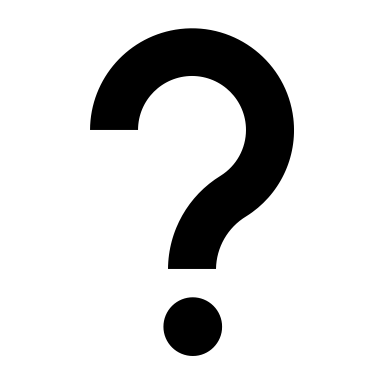 ESXi
ESXi
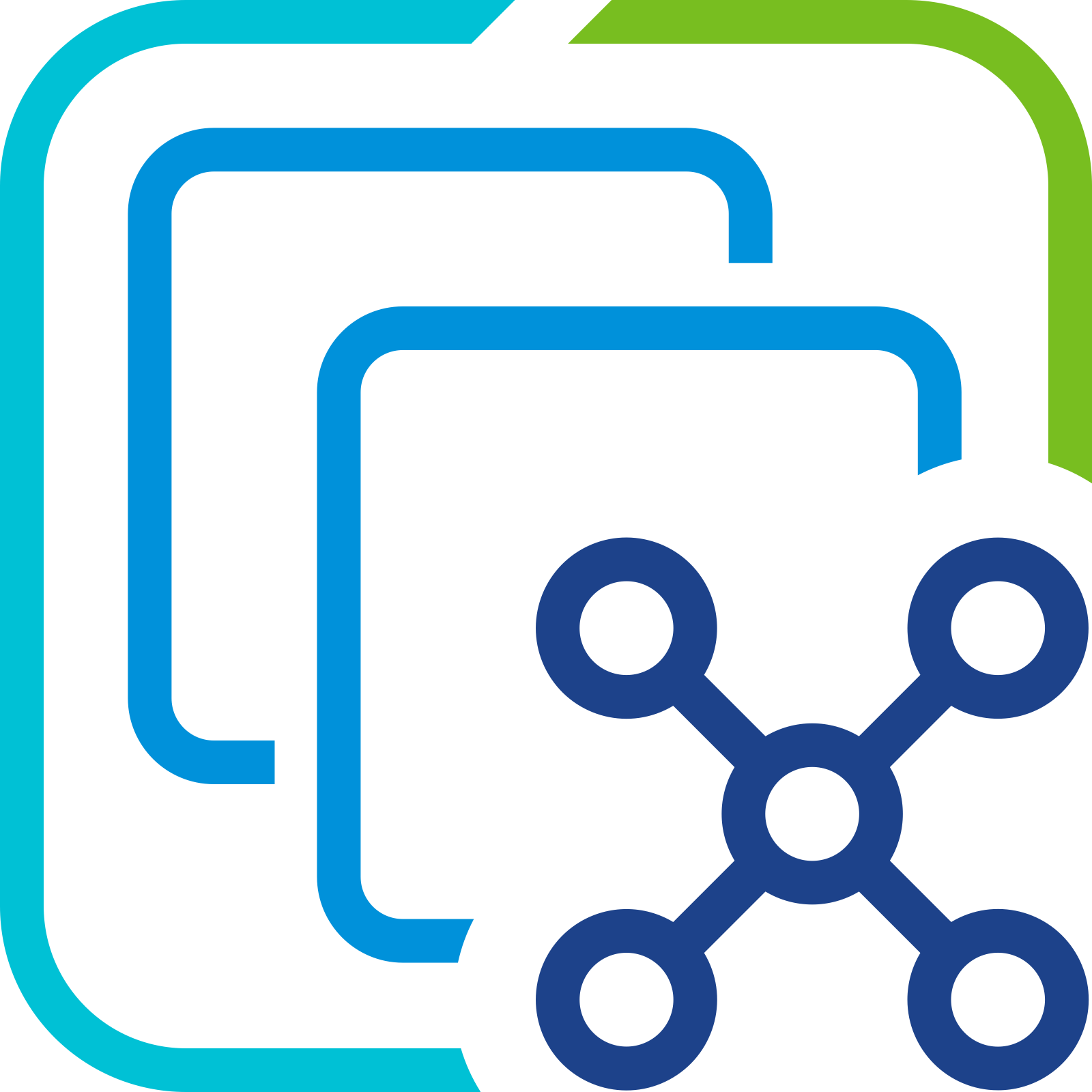 Cluster
ESXi
ESXi
ESXi
DKVS
Tech Preview
Configuration Management at Scale
vSphere Configuration Profiles
Uses desired-state model for all configuration operations
Cluster-Level
Comprehensive
Monitors compliance “drift”
Remediates back to desired state
vSphere Configuration Profiles
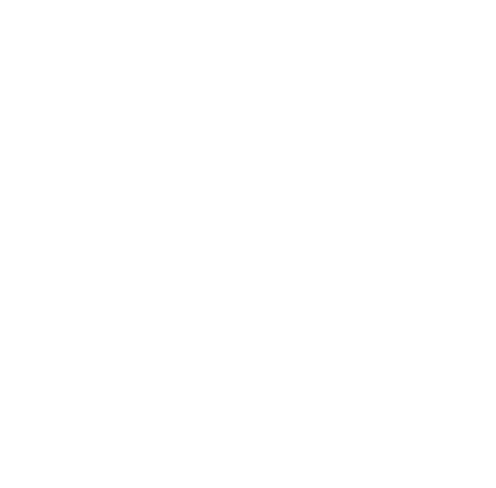 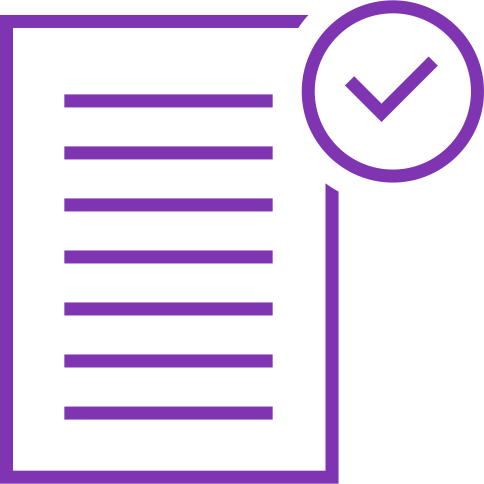 General
Storage
Networking
Security
Solutions
DesiredConfig
Apply cluster-wide configuration
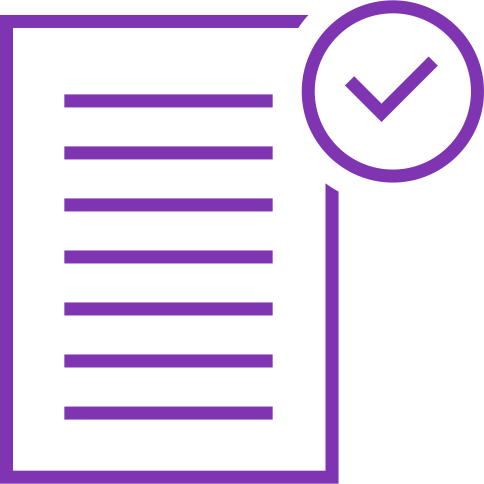 Cluster
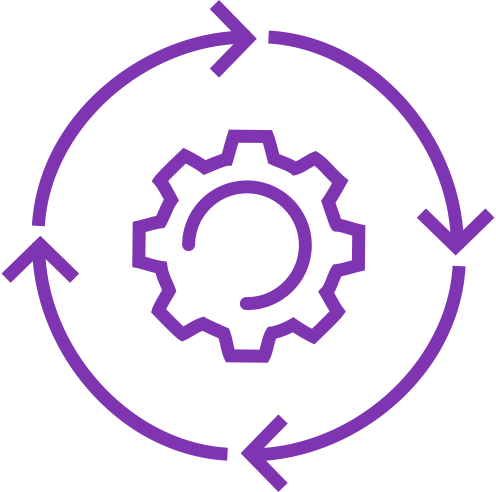 Host
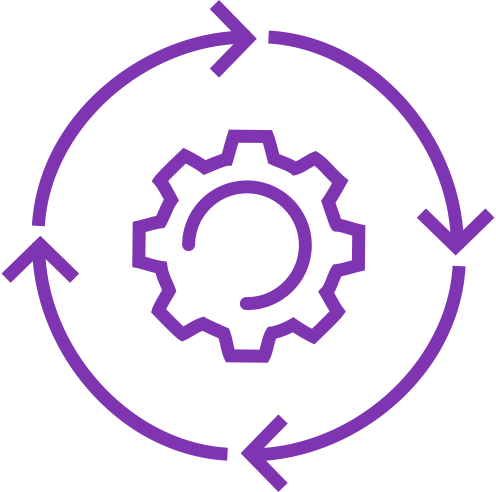 Host
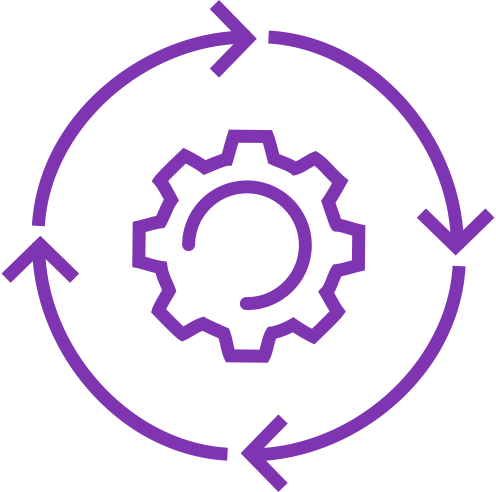 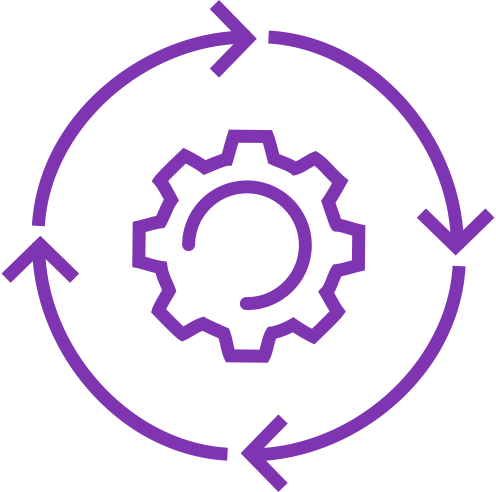 Host
Host
Artificial Intelligence &Machine Learning
Unified Management for AI/ML Hardware Accelerators
Introducing Device Groups
Combine NIC and GPU devices

Share a common PCIe switch or a direct interconnect

Discovered at the hardware layer and presented to vSphere

Added to a virtual machine as a single unit

NVIDIA®​ support launching shortly after vSphere 8 GA
CPU
CPU
PCIe Switch
PCIe Switch
Device Group
Device Group
GPU
NIC
GPU
NIC
GPU
NIC
interconnect
Simplified Hardware Consumption with Device Groups
Attach to virtual machines as a single unit
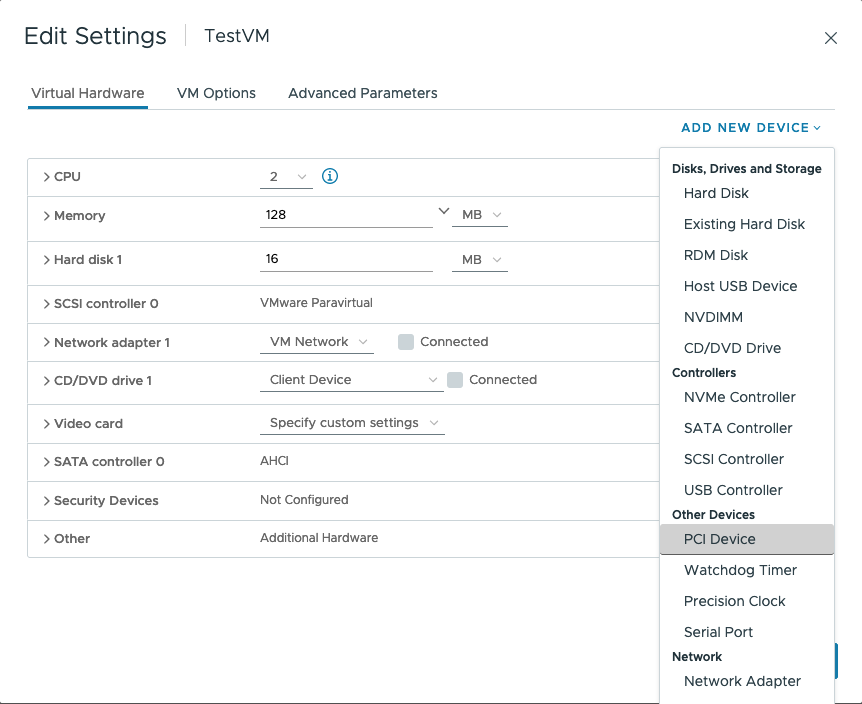 Device Groups discovered automatically

No change to existing Add New PCI Device workflows

vSphere DRS and vSphere HA aware of device groups for VM placement
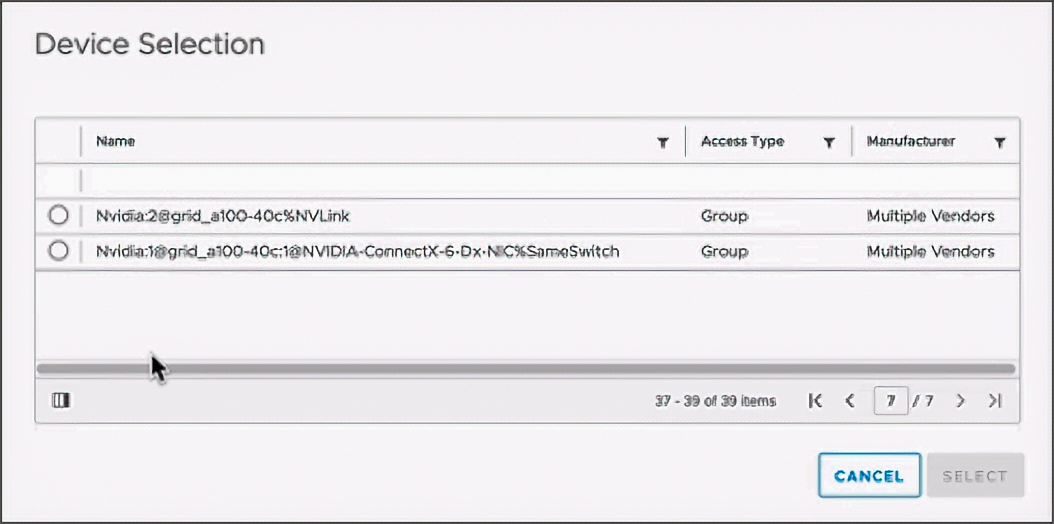 Introducing Next-Generation of Virtual Hardware Devices
Device Virtualization Extensions (DVX)
New API for vendors to create hardware-backed virtual devices

Supports vSphere DRS and vSphere HA
Can support live migration using vSphere vMotion
Can support VM suspend and resume
Can support disk and memory snapshots
Virtual Machine
Guest OS
DVX virtual device
DVX driver
DVX driver
DVX driver
hardware device
hardware device
hardware device
ESXi
ESXi
ESXi
Guest OS & Workloads
Guest OS & Workloads
Virtual Hardware version 20
Virtual TPM Provisioning Policy
Migration aware applications
High latency sensitivity with hyper-threading
Simplified vNUMA configuration
Compute Maximums
Virtualize Hardware Innovations
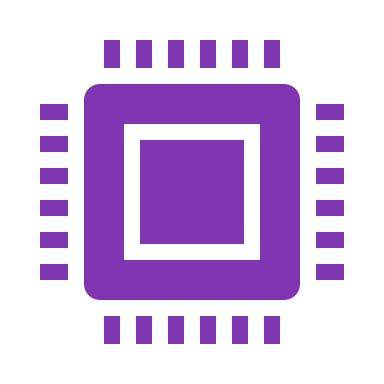 Virtual Hardware Version 20
Guest Services for Application
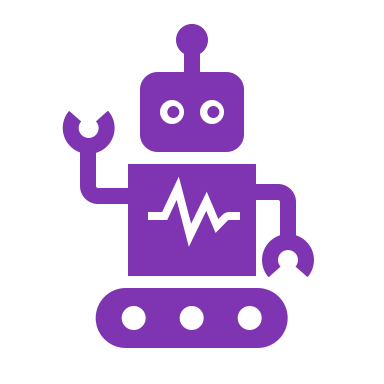 Performance and Scale
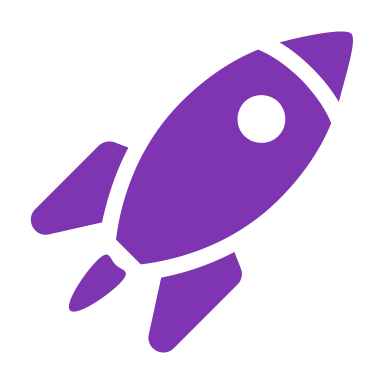 28
Virtual Hardware Version 20
Virtualize Hardware Innovations
Guest Services for Application
Performance and Scale
Latest Intel and AMD CPU support
Device Virtualization Extensions
Up to 32 DirectPath I/O devices
vSphere DataSets
Application aware migrations
Latest guest operating system support
Up to 8 vGPU devices
Device Groups
High Latency Sensitivity with Hyperthreading
Deploy Windows 11 at Scale
Introducing Virtual TPM Provisioning Policy
Choose between Copy or Replace when deploying VMs configured with vTPM devices

Copy will clone TPM secrets

Replace will reset the vTPM device as new

ovftool support for vTPM device placeholder
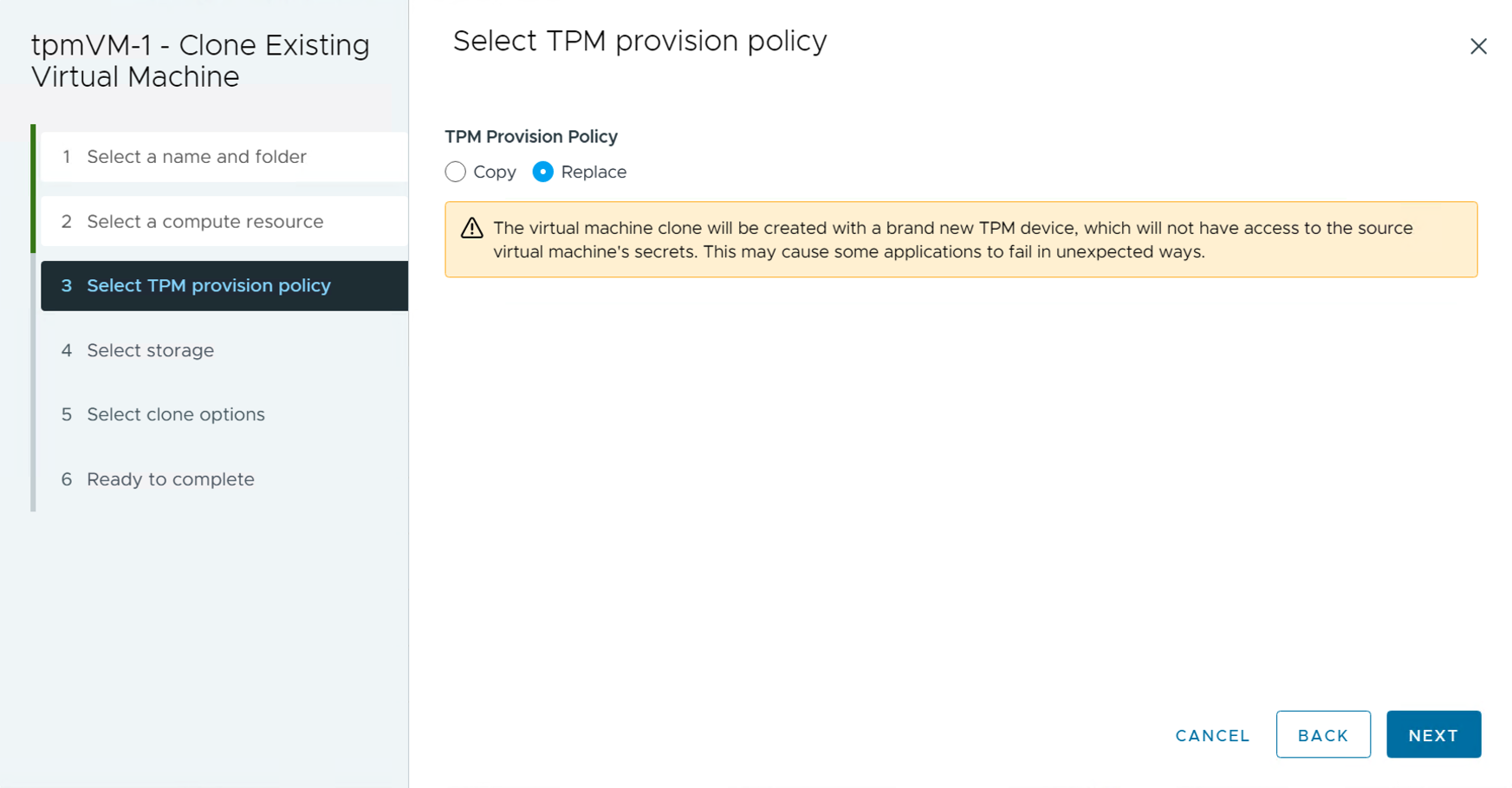 Reduce outages by preparing applications for migration
Make application migration-aware
Applications are notified of impending migration task and can prepare before acknowledging the migration can proceed.

Use-cases include:
Time-sensitive applications
VoIP applications
Clustered applications
Virtual Machine
Application
vSphere vMotion
ESXi
ESXi
ESXi
Maximize Performance for Latency Sensitive Workloads
Introducing latency sensitivity with hyperthreading
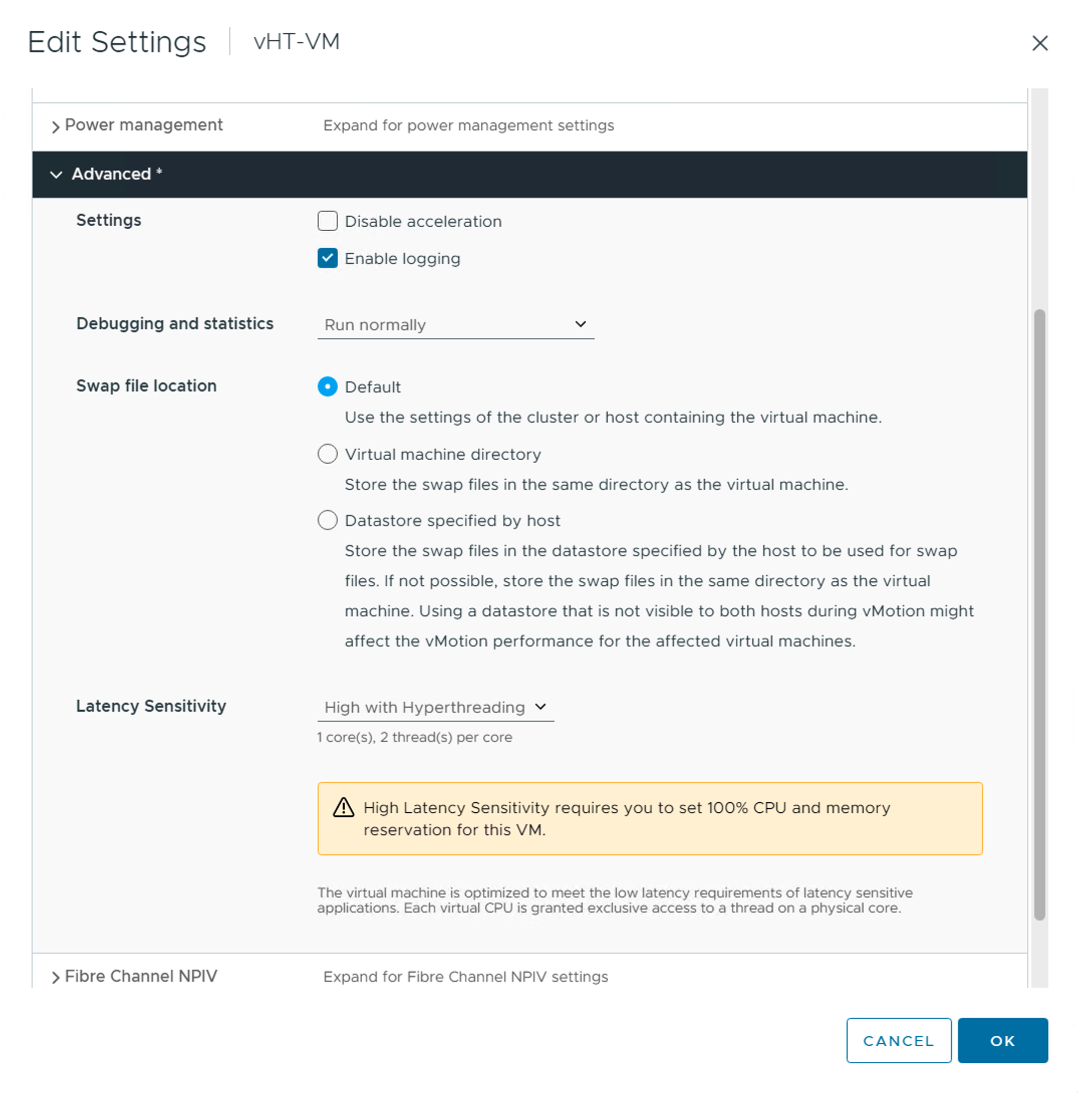 Virtual Machine vCPUs are scheduled on the same hyperthreaded physical CPU core

Physical host must support hyperthreading

Requires virtual machine hardware version 20
virtual machine
vcpu1
vcpu0
core-1
core-0
HT2
HT2
HT1
HT1
Simplified Virtual NUMA Configuration
Virtual NUMA topology and configuration is exposed to the vSphere Client

Configure virtual NUMA configuration during new VM creation

Edit CPU Topology settings of existing VM

Requires virtual machine hardware version 20
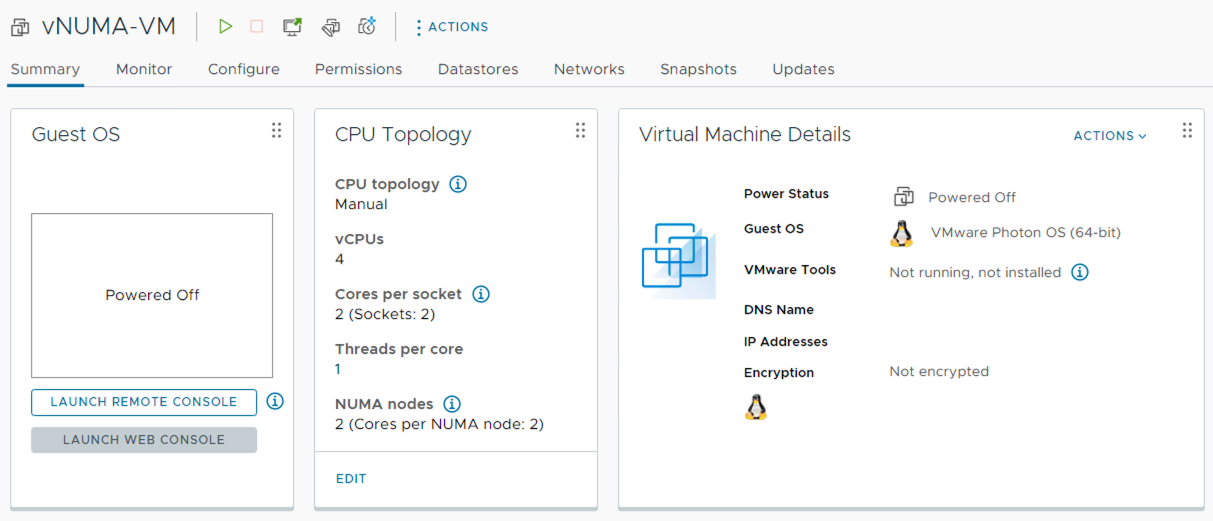 API Driven vSphere and Guest Data Sharing
Introducing vSphere DataSets
Share data between vSphere and a Guest OS

Data is stored and moves with the VM 

Use-cases include:
Guest deployment status
Guest agent configuration
Guest inventory management

Requires virtual machine hardware version 20
API
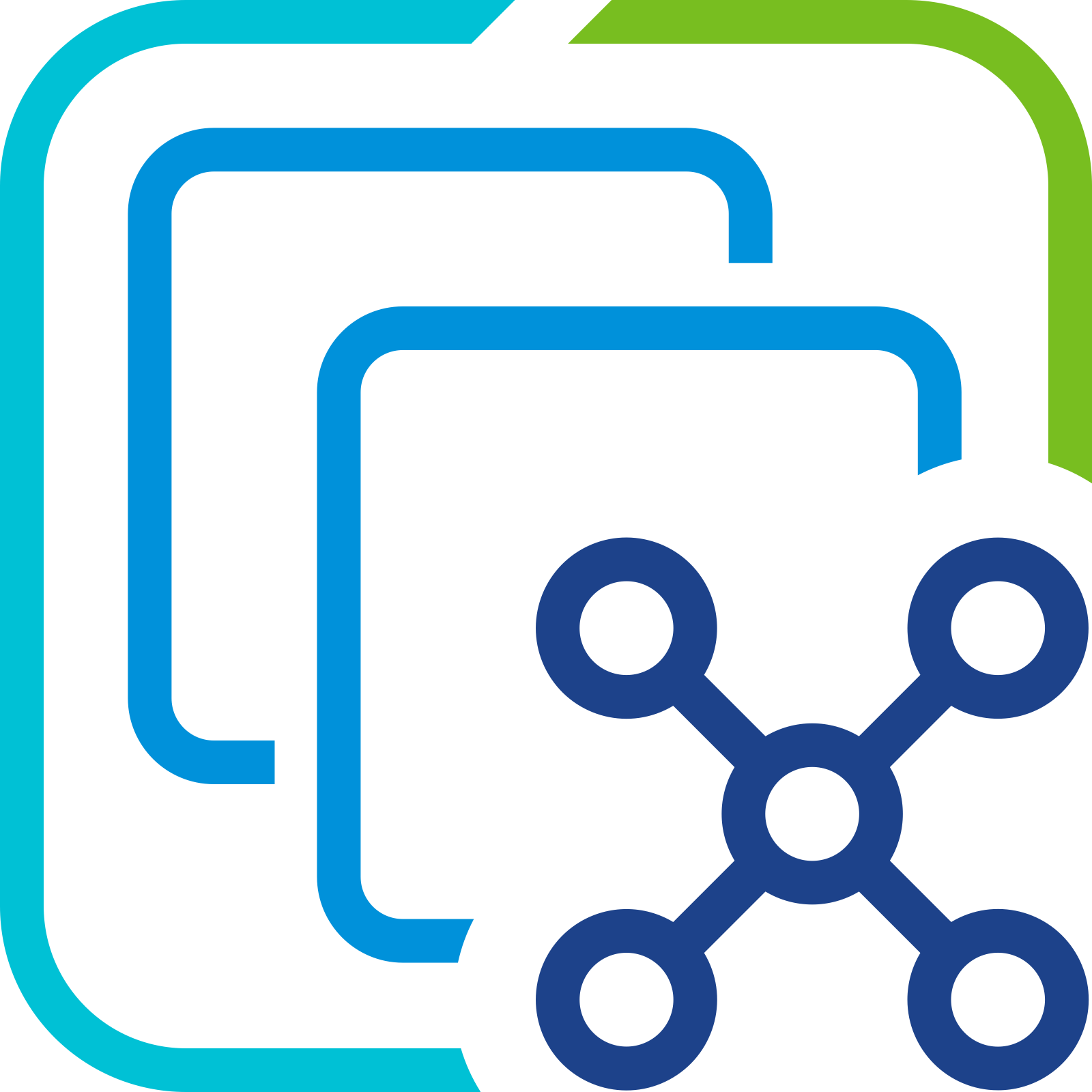 Virtual Machine
VMware Tools
Guest OS
vmtoolsd
DataSets
vSphere Scalability
96 Hosts per vSphere Lifecycle Manager cluster*
10K VMs per cluster
Increased vGPU Resources
* vSAN continues to support a maximum of 64 hosts per cluster
©2022 VMware, Inc.
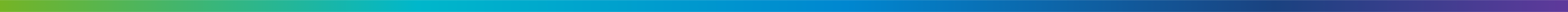 vSphere Scalability
Scale your resources without compromise
VMware Configuration Maximums configmax.vmware.com
*vSphere 8 scalability testing still on going and subject to change
vSAN
vSAN Express Storage Architecture™
Optional Next Generation Architecture built into vSAN
vSAN Express Storage Architecture™ (ESA) in vSAN 8
Next generation storage architecture for the workloads of today and tomorrow
Optional, alternative architecture to the vSAN original storage architecture
Available when running on qualified hardware in ESA approved vSAN ReadyNodes
Built into the software you know
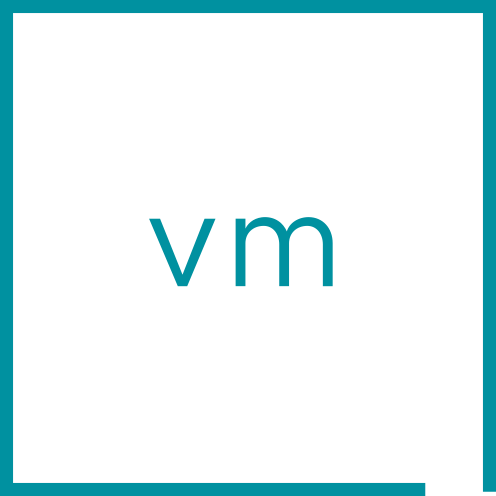 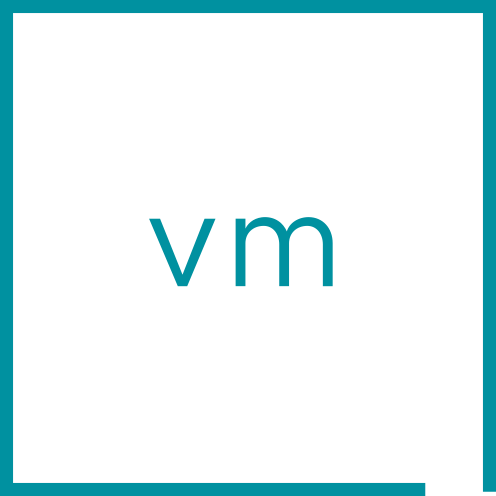 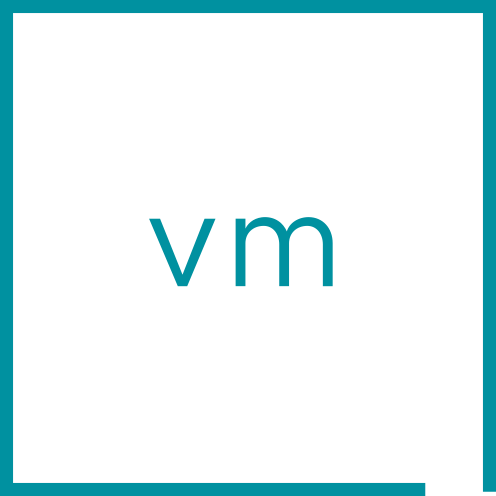 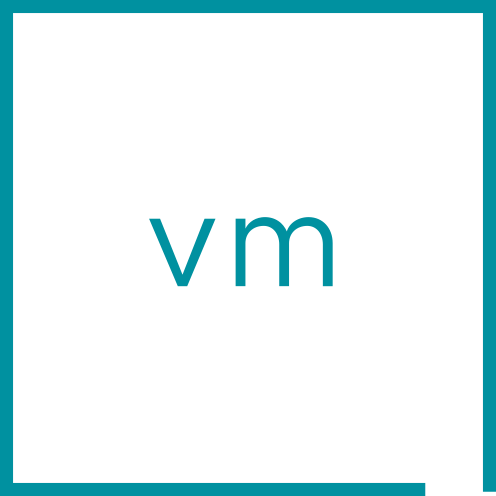 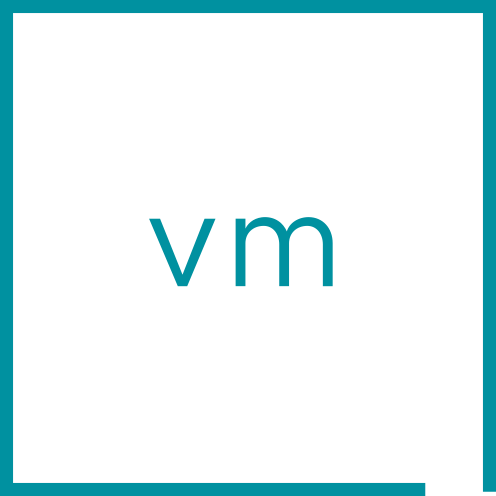 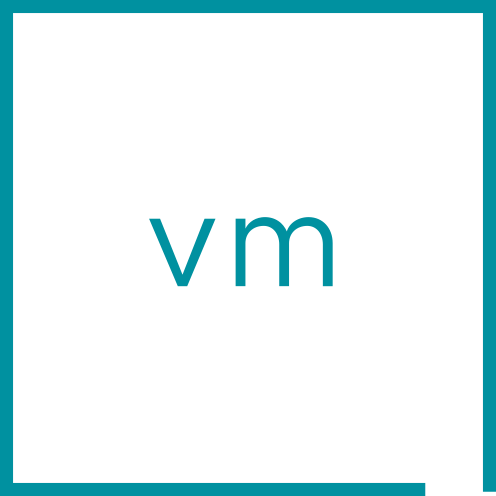 vSphere
vSAN ESA
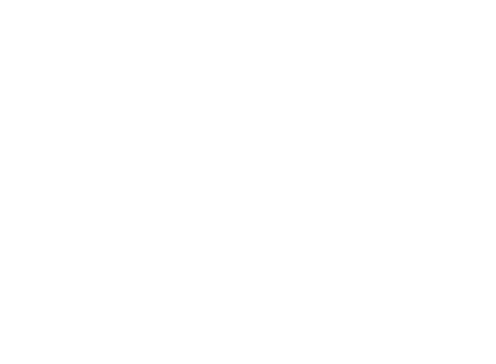 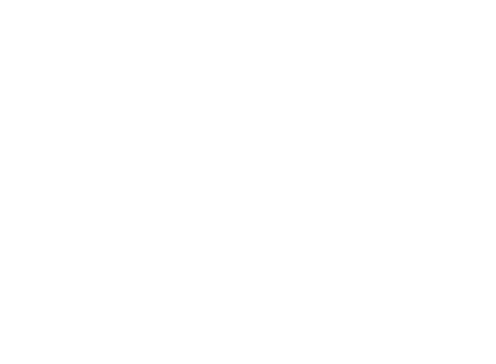 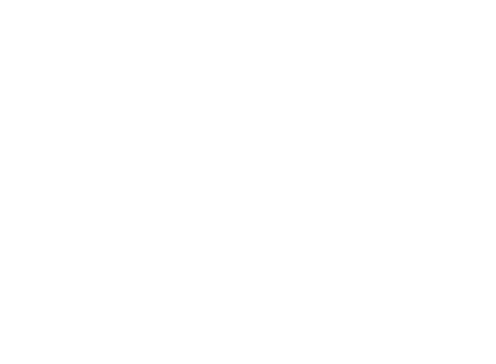 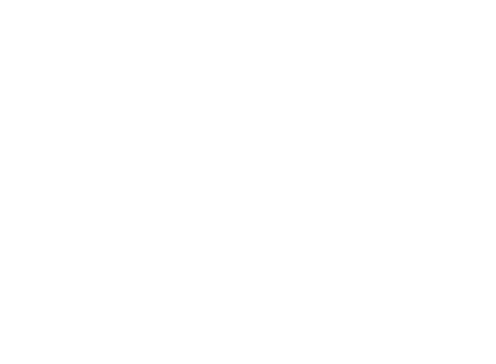 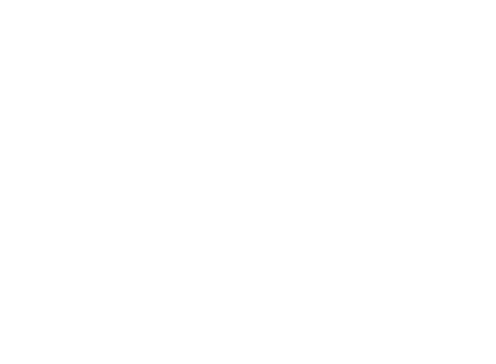 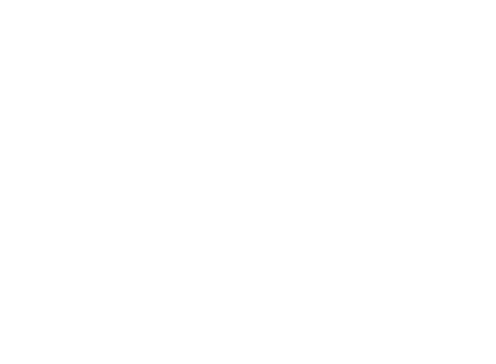 Single tier
Single tier
Single tier
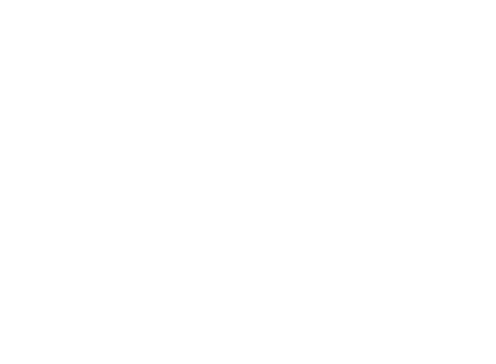 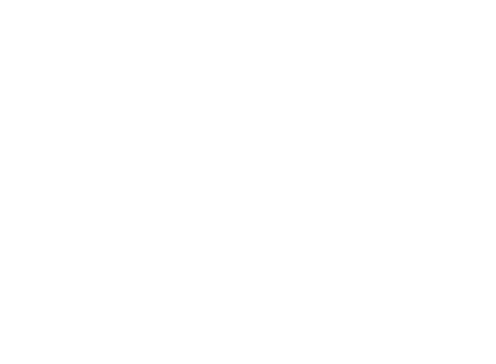 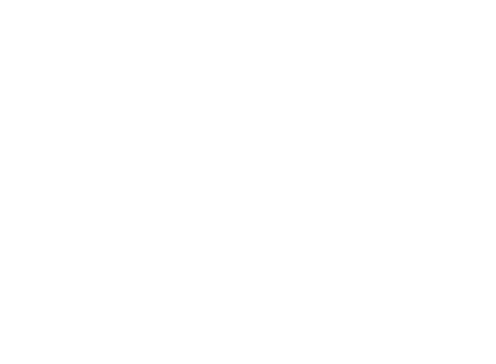 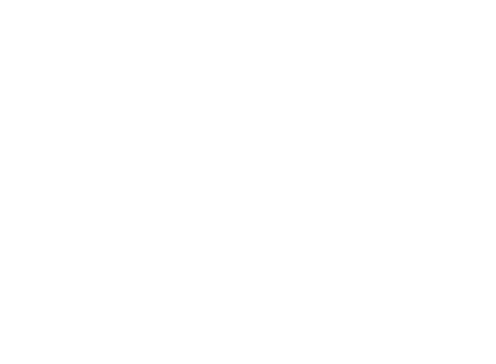 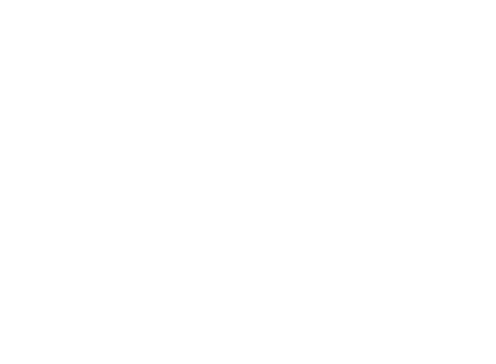 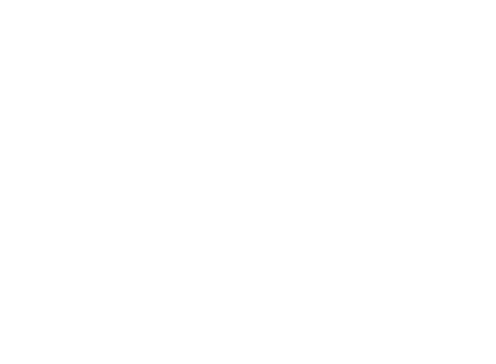 vSAN ESA Datastore
vSAN Express Storage Architecture™
A New Way to Process and Store Data Efficiently
vSAN Express Storage Architecture
Highly adaptable to the hardware of today and tomorrow
Stores data efficiently while meeting performance requirements
Higher default levels of resilience
Native, scalable snapshots
Simplifies administration and serviceability
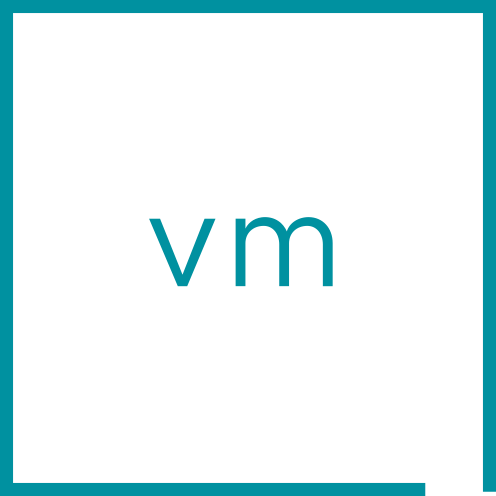 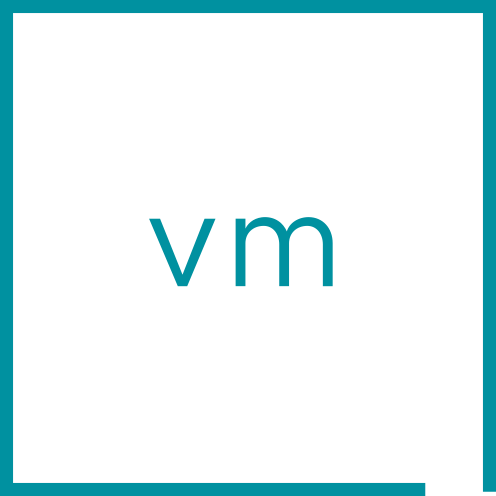 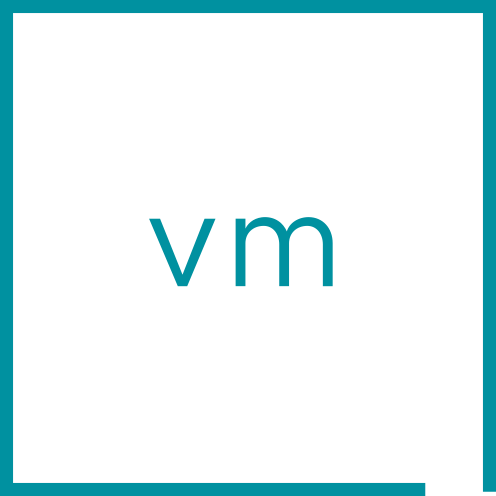 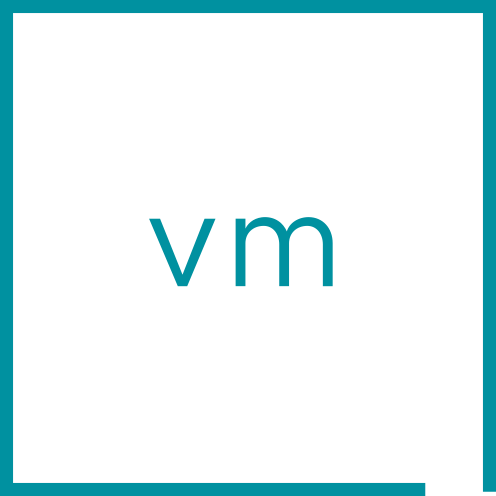 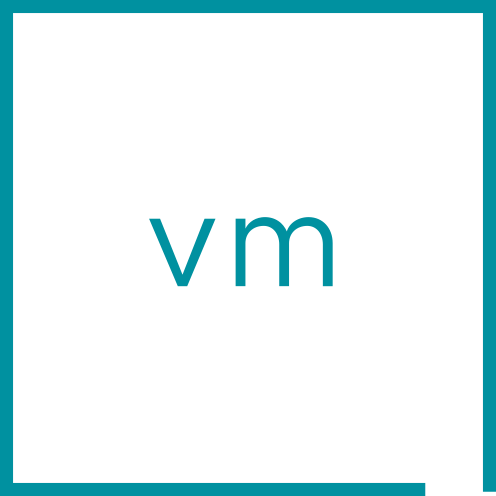 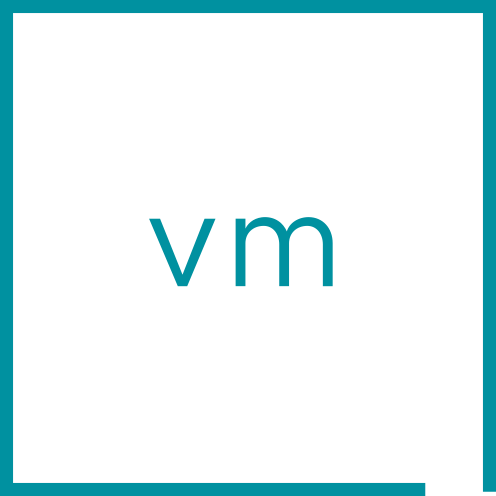 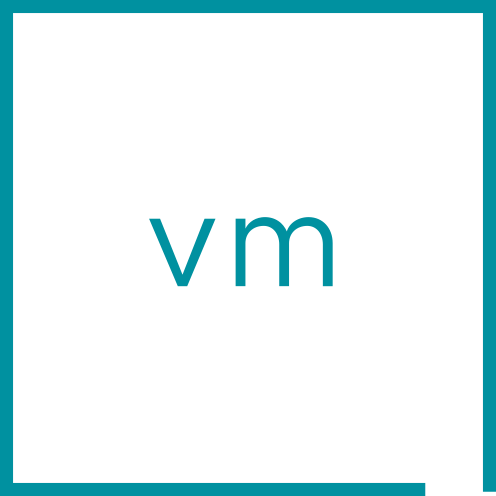 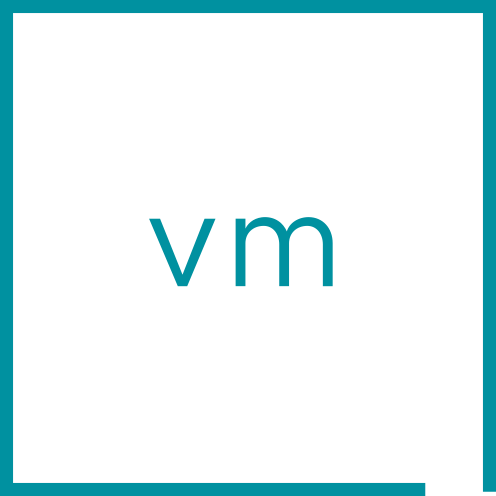 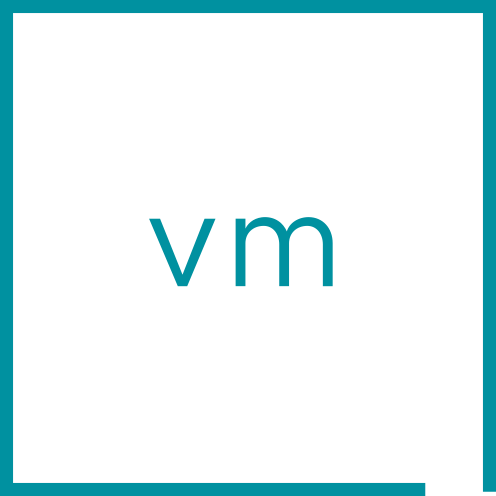 Fast & efficient data path
Native scalablesnapshots
SimplifiedAdministration
vSphere
vSAN ESA
Efficient and resilient data structure
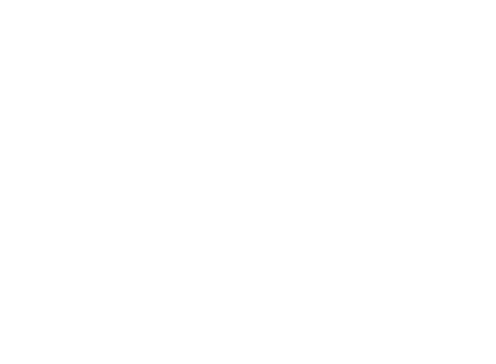 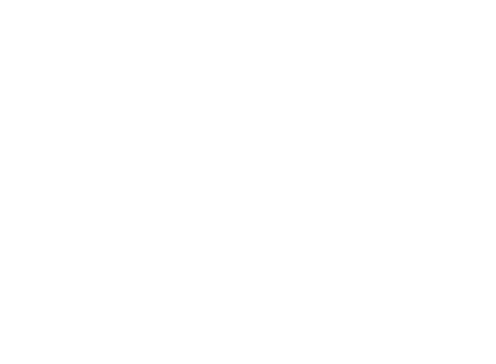 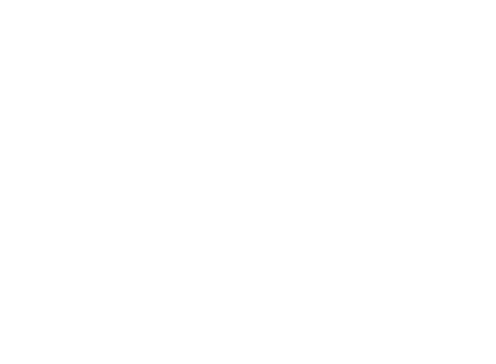 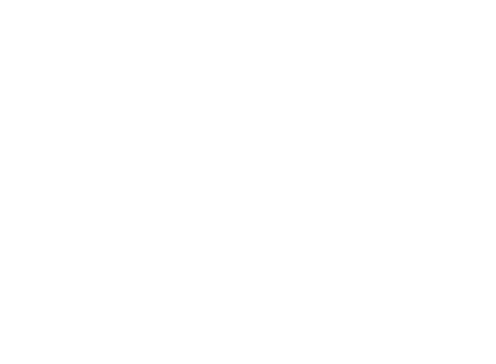 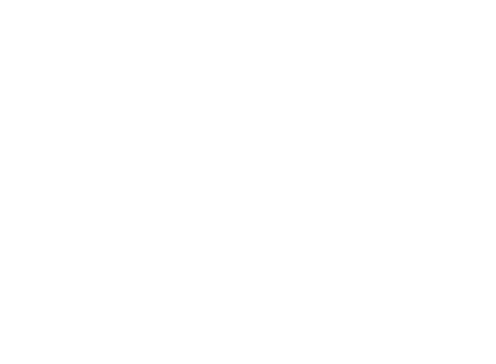 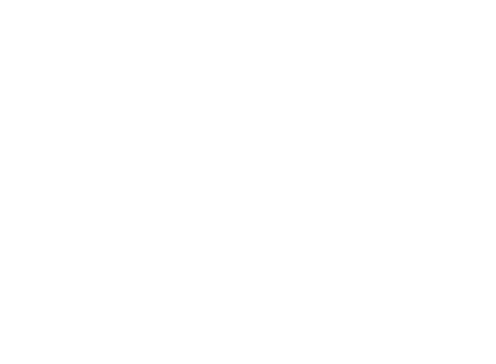 Single tier
Single tier
Single tier
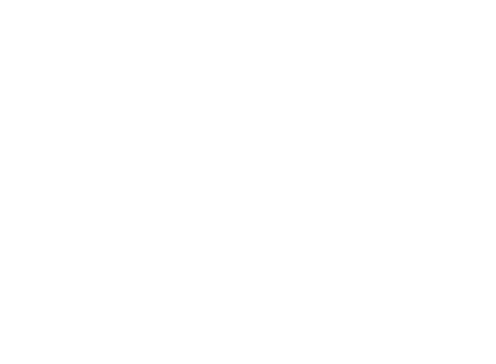 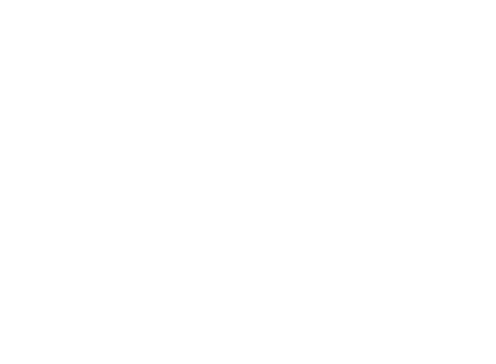 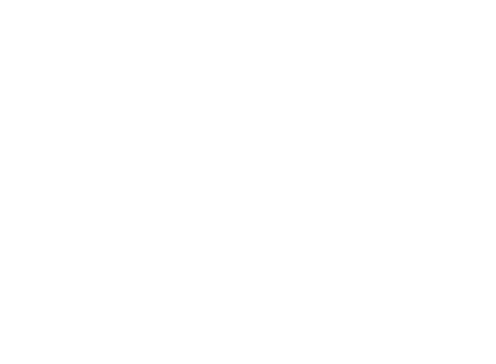 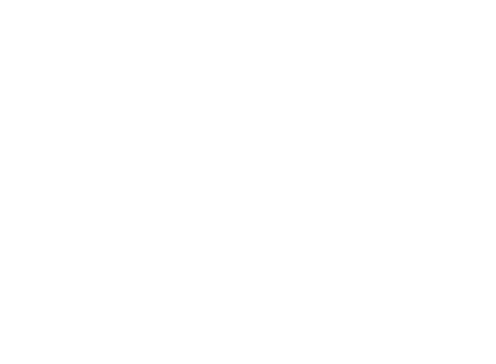 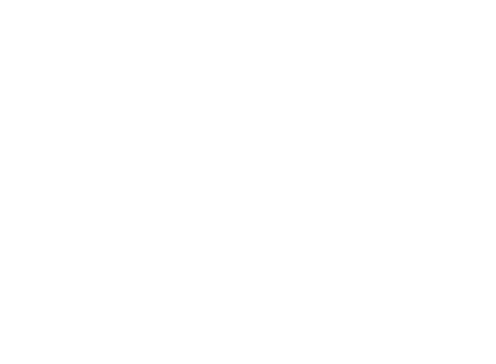 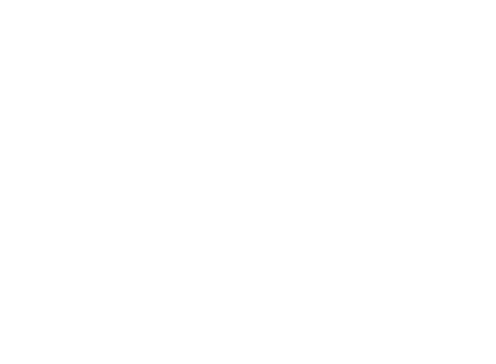 vSAN ESA Datastore
Resource Management
Enhanced DRS Performance
vSphere Memory Monitoring and Remediation v2 (vMMR2)
Uses Memory Stats for better VM placement
Monitor Energy and Carbon Emissions
Introducing vSphere Green Metrics
Monitor the energy and carbon equivalent emissions of the vSphere infrastructure and workloads.
power.capacity.usageVm
power.capacity.usageSystem
power.capacity.usageIdle

Use vRealize Operations Manager to visualize and predict carbon intensity and emission rate.
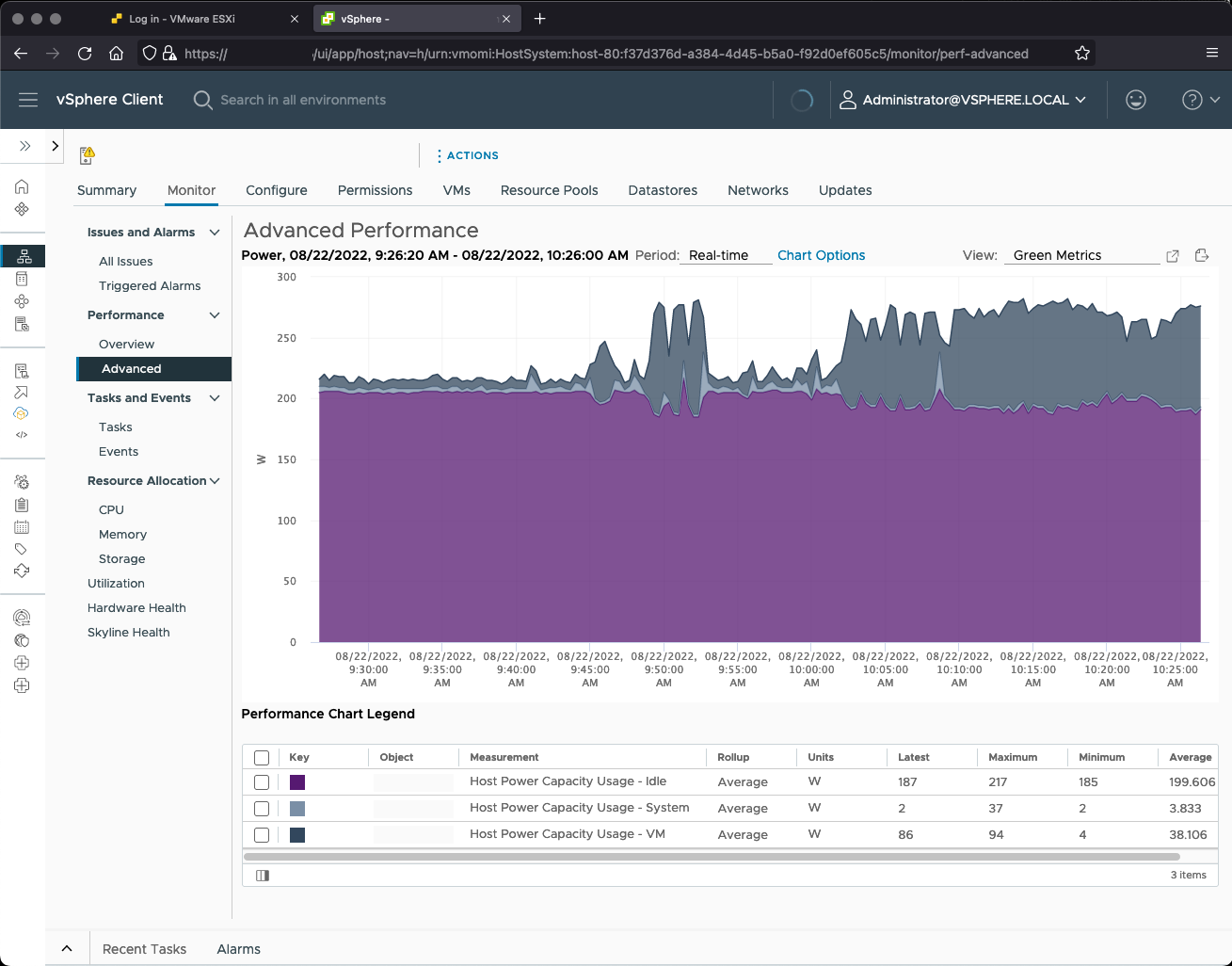 Security & Compliance
Making Infrastructure Security Easier & Faster
vSphere 8 Evolves Security and Compliance Controls
SSH Automatic Timeouts
More Secure Product Defaults
Improvements to SGX
TLS 1.2 & Better Cipher Suites
Prevent Untrusted Binaries
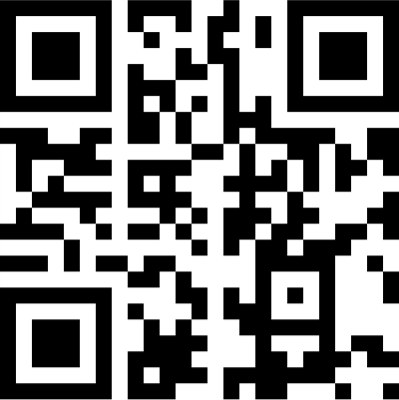 VMware vSphere 8Security Configuration Guide
https://via.vmw.com/scg
Wrap-Up